Defterler ve Kayıtlar Gereklilikleri
Eğitimi
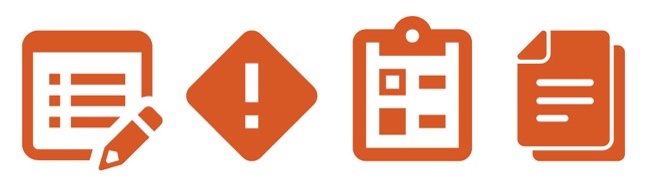 Açıklama
Yüksek riskli faaliyetler, ödemeler ve hesaplar (ör. gider raporları, küçük kasa vb.) için eksiksiz ve doğru destekleyici belgelerin tutulmasına ilişkin kılavuz. Çalışanlar, belgeleri tutmanın önemini ve yeterli defter ve kayıtların nasıl tutulacağını daha iyi anlamak için bu eğitimden geçmelidir.
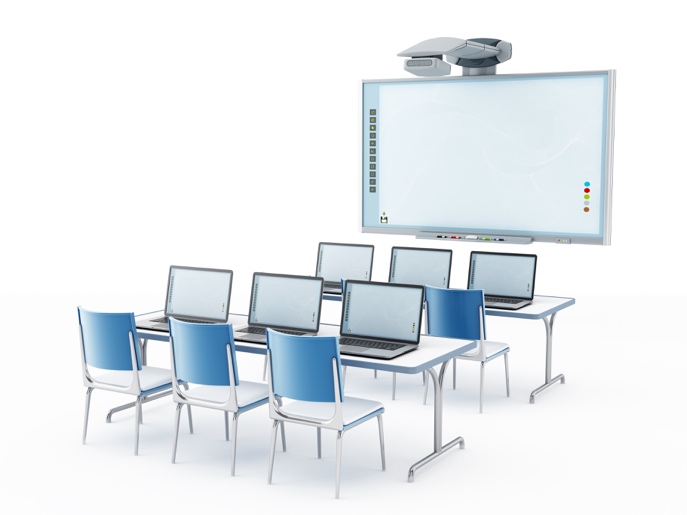 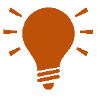 Bunun sizin için yararı nedir?
Doğru defter ve kayıt tutmak şirketinizin ticari işlemlerinizi makul ayrıntıyla kaydetmenize ve şirket içi muhasebe denetimleri için yeterli sistemleri sürdürmenizi sağlayacaktır. Doğru defterler ve kayıtlar; planlama, bütçeleme, raporlama ve kaynak ayırma konularında size etkili bir şekilde yardımcı olacaktır.
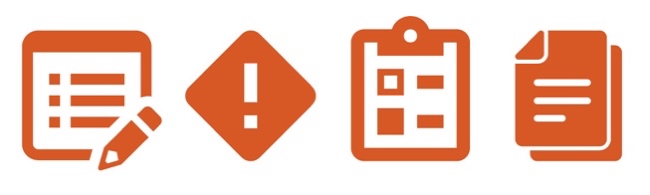 Talimatlar
Defterler ve kayıtlar tutmaktan sorumlu olan çalışanlara (bu tür sorumluluklara sahip olan, işe yeni alınan çalışanlar dahil) düzenli olarak eğitim sunun. 
Çalışanların gerektiğinde eğitim materyallerine ulaşabildiğinden emin olun.
Her eğitim oturumunun katılımını kaydetmek için Katılımcı İmza Kağıtlarını kullanın.
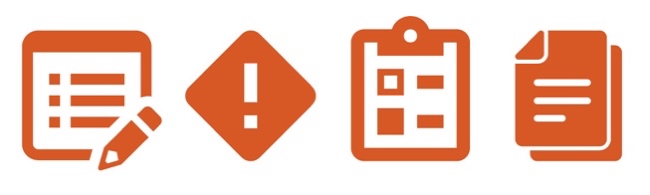 Dikkate alınması gereken diğer belgeler
Katılımcı İmza Kağıdı
Defterler ve Kayıtlar Kılavuzu
1
Defterler ve Kayıtlar Gereklilikleri
2
Doğru Defter ve Kayıtların Faydaları
Vergi ve mevzuat ile ilgili soruları kolayca yanıtlayabilmek.
Sorular
Bilgiye dayalı daha iyi iş kararları almak ve potansiyel sorunları saptamak.
Takip eden slaytlarda belirli işlem türleri için tutulması gereken belge türleri açıklanmıştır. Belgenin mevcut olmadığı durumlarda neden mevcut olmadığına dair bir açıklamayı belgelemeniz gerekir.
Kararlar
Bir denetime yanıt olarak belgeleri hızlı bir şekilde sunabilmek (sözleşmelerin çoğunda uygulanabilir bir denetim maddesi yer alır).
Denetimler
Genellikle sözleşmelerde şart koşulan defterleri ve kayıtları üreticiye göre kolayca ayırabilme.
Kayıtlar
3
Çalışan Masraf Raporları
Ödemeler
Küçük Kasa
Çalışan Masraf Raporları
En azından aşağıdaki belgeler tutulmalıdır:
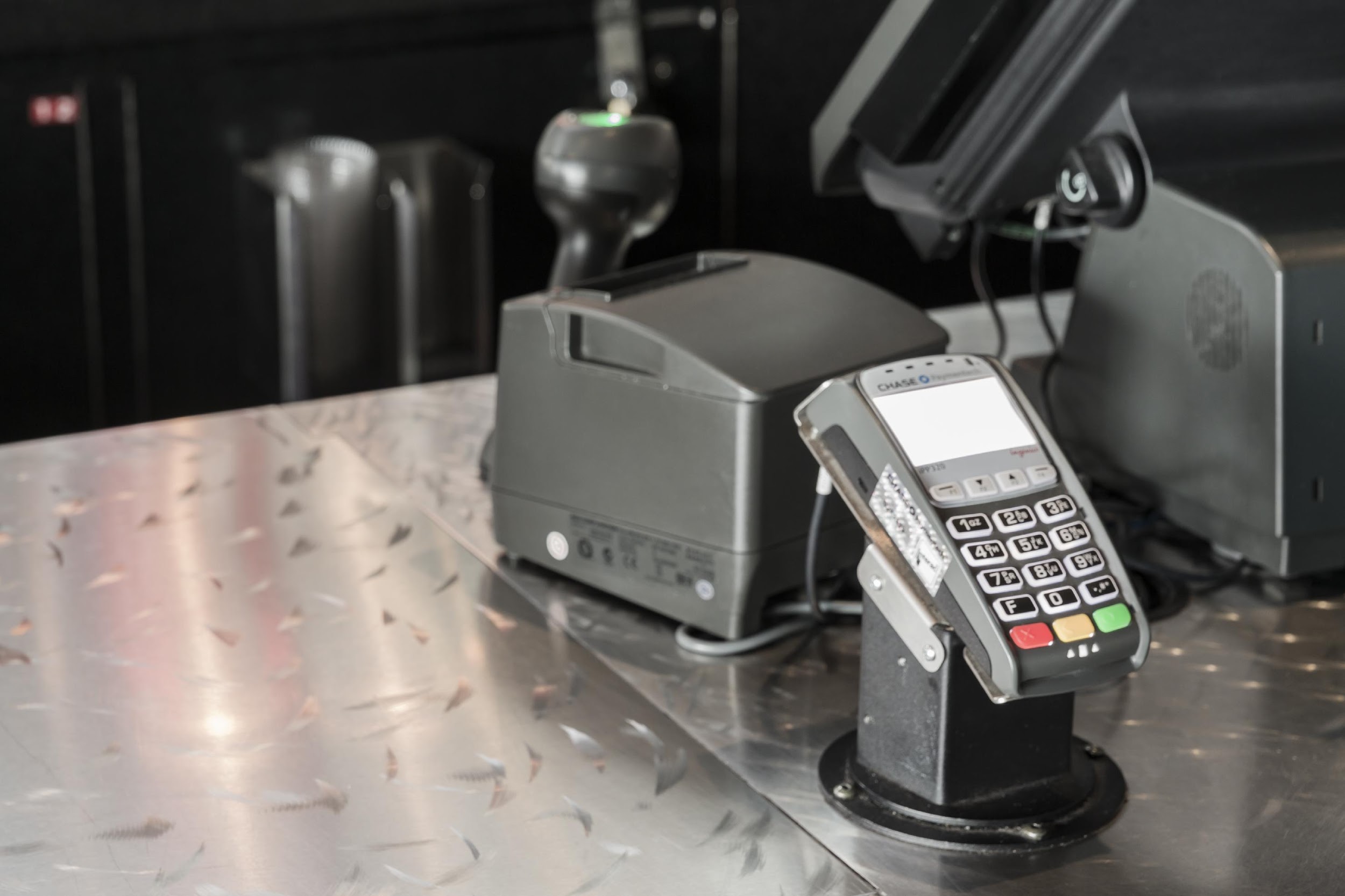 Hibeler, Bağışlar, Belgeler ve Sponsorluklar
Ruhsatlar, Navlun, Nakliye, Gümrük Masrafları
Satış Siparişleri
4
Çalışan Masraf Raporları
Ödemeler
Küçük Kasa
Ödemeler
En azından aşağıdaki belgeler tutulmalıdır:
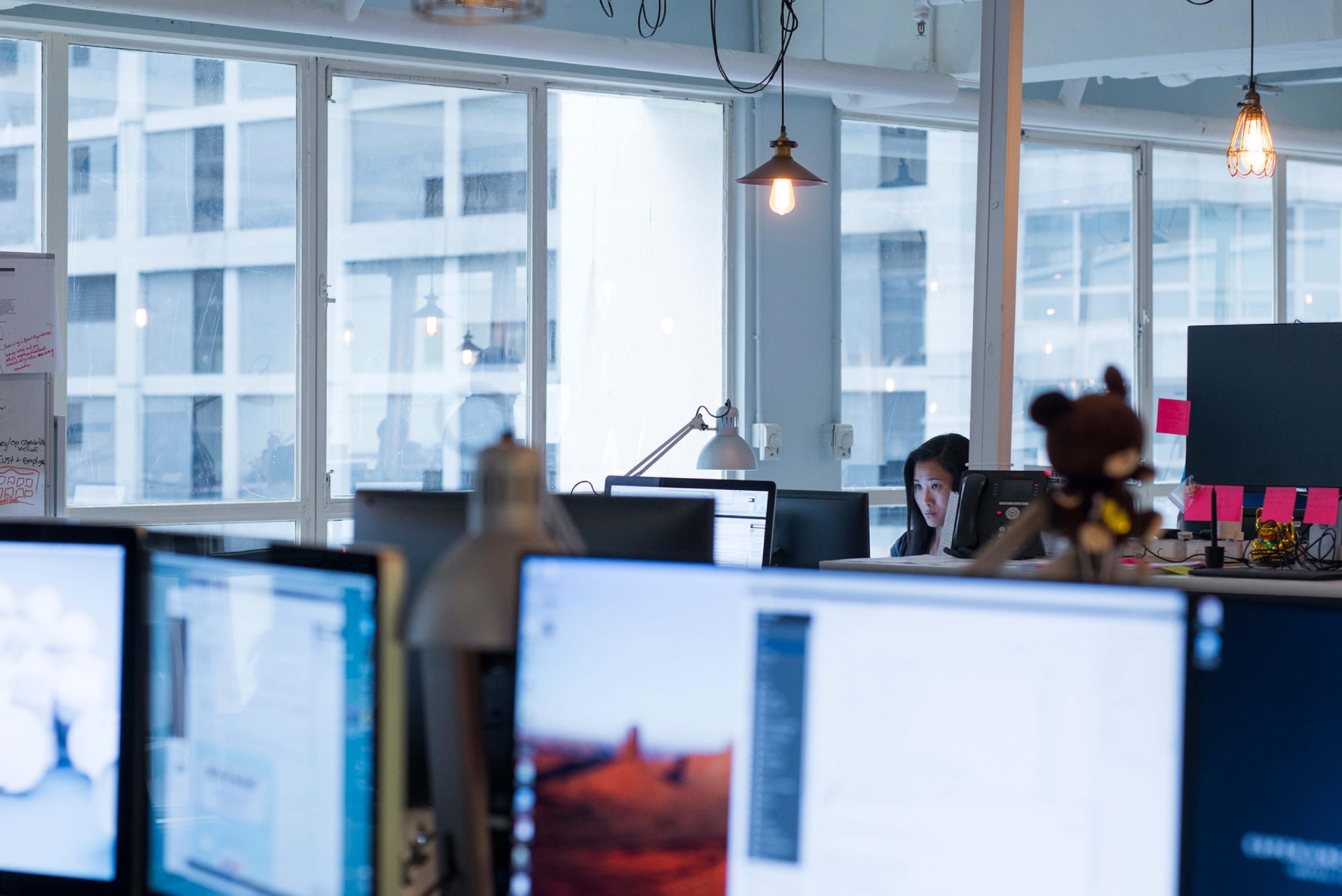 Hibeler, Bağışlar, Belgeler ve Sponsorluklar
Ruhsatlar, Navlun, Nakliye, Gümrük Masrafları
Satış Siparişleri
5
Çalışan Masraf Raporları
Ödemeler
Küçük Kasa
Küçük Kasa
En azından aşağıdaki belgeler tutulmalıdır:
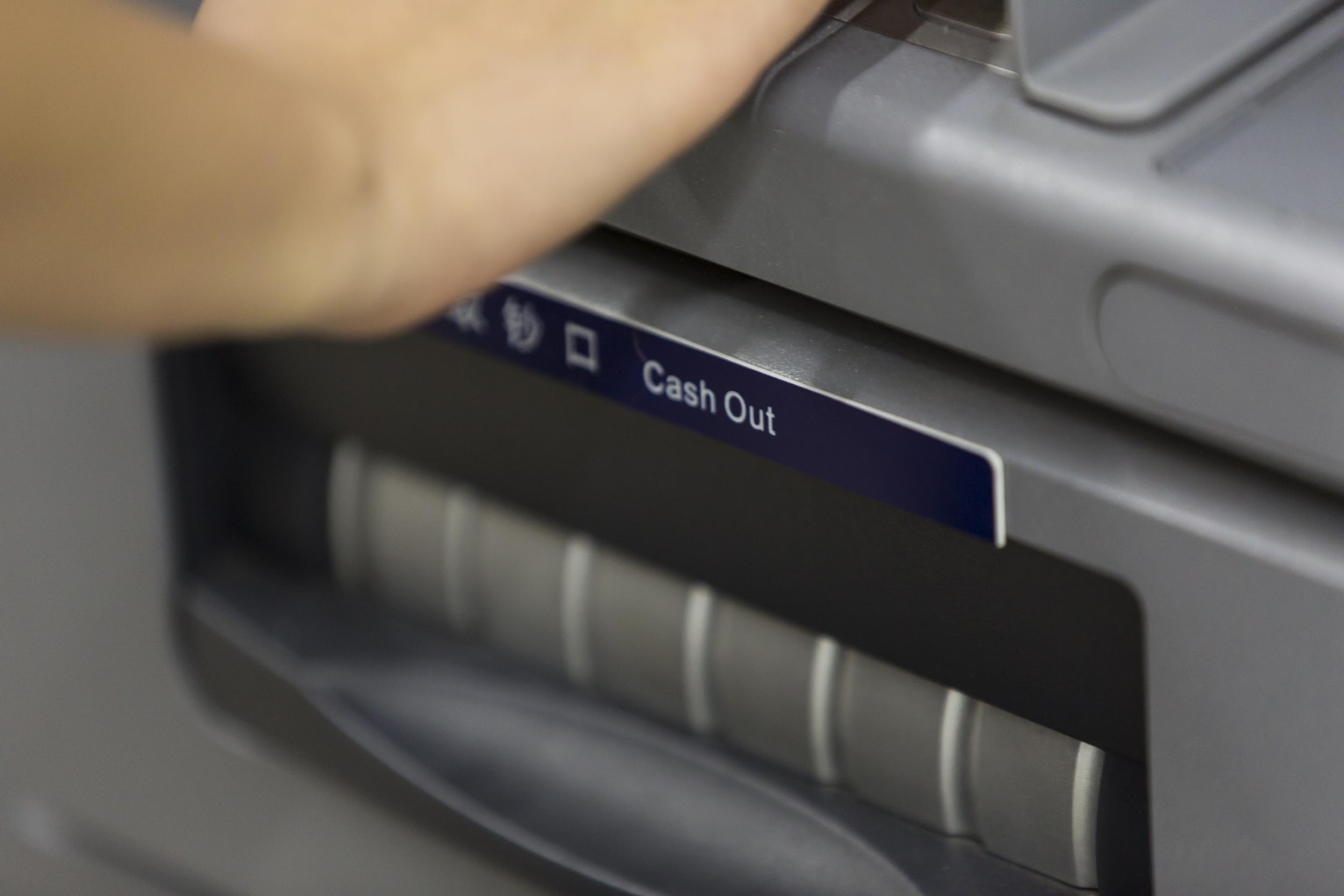 Hibeler, Bağışlar, Belgeler ve Sponsorluklar
Ruhsatlar, Navlun, Nakliye, Gümrük Masrafları
Satış Siparişleri
6
Çalışan Masraf Raporları
Ödemeler
Küçük Kasa
Hibeler, Bağışlar ve Sponsorluklar
En azından aşağıdaki belgeler tutulmalıdır:
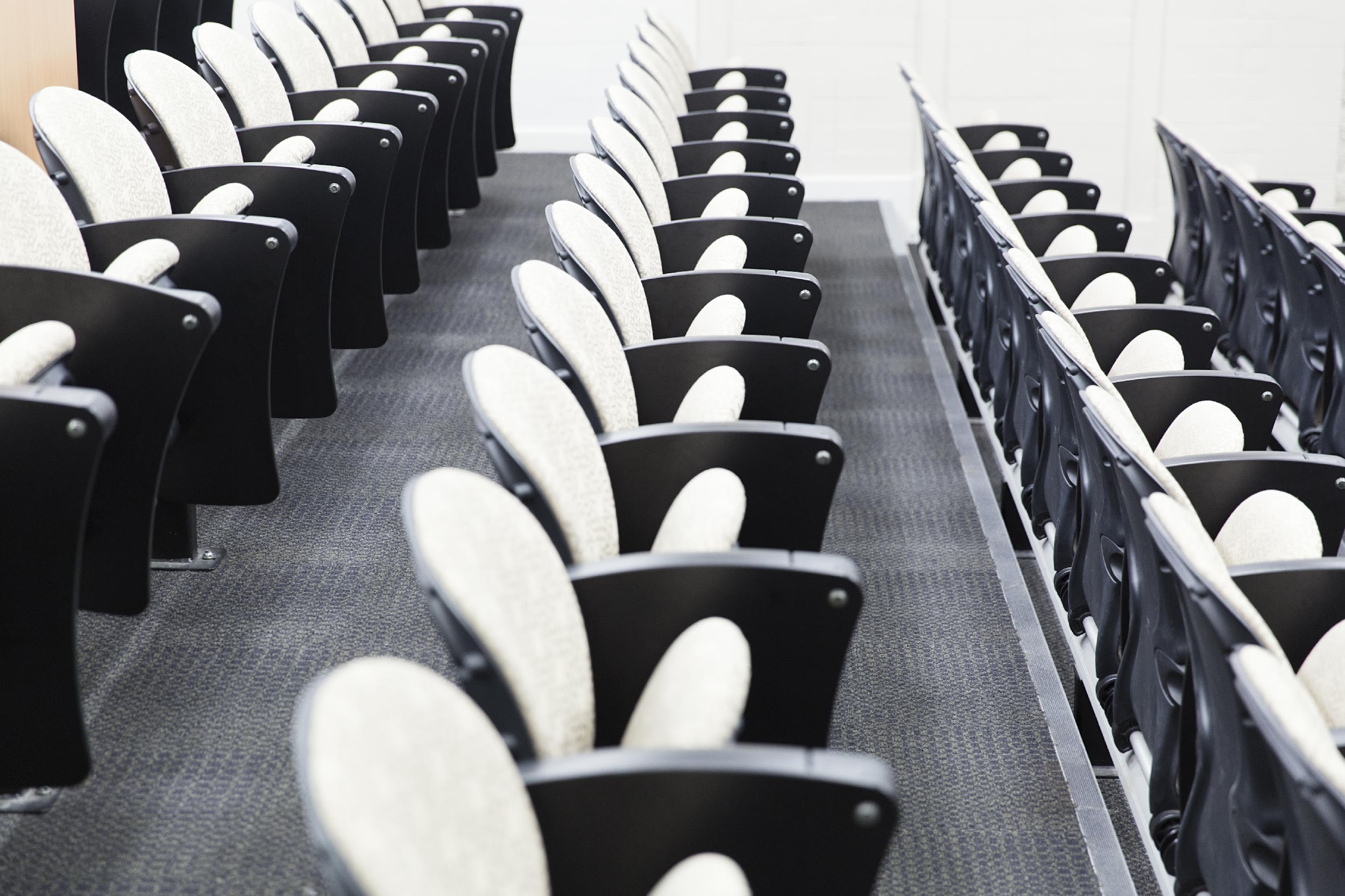 Hibeler, Bağışlar, Belgeler ve Sponsorluklar
Ruhsatlar, Navlun, Nakliye, Gümrük Masrafları
Satış Siparişleri
7
Çalışan Masraf Raporları
Ödemeler
Küçük Kasa
Ruhsatlar, Navlun, Nakliye ve Gümrük Masrafları
En azından aşağıdaki belgeler tutulmalıdır:
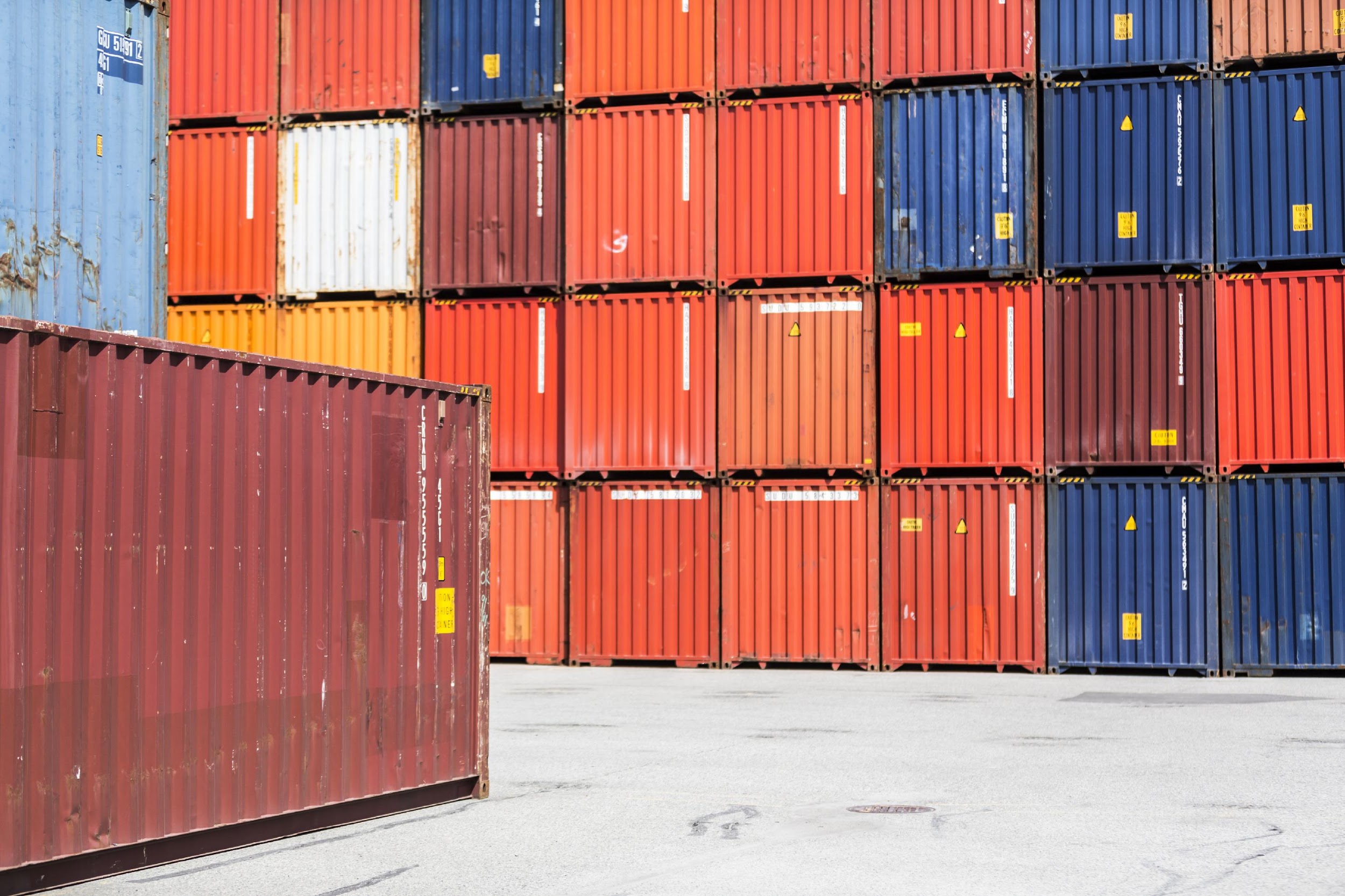 Hibeler, Bağışlar, Belgeler ve Sponsorluklar
Ruhsatlar, Navlun, Nakliye, Gümrük Masrafları
Satış Siparişleri
8
Çalışan Masraf Raporları
Ödemeler
Küçük Kasa
Satış Siparişleri
En azından aşağıdaki belgeler tutulmalıdır:
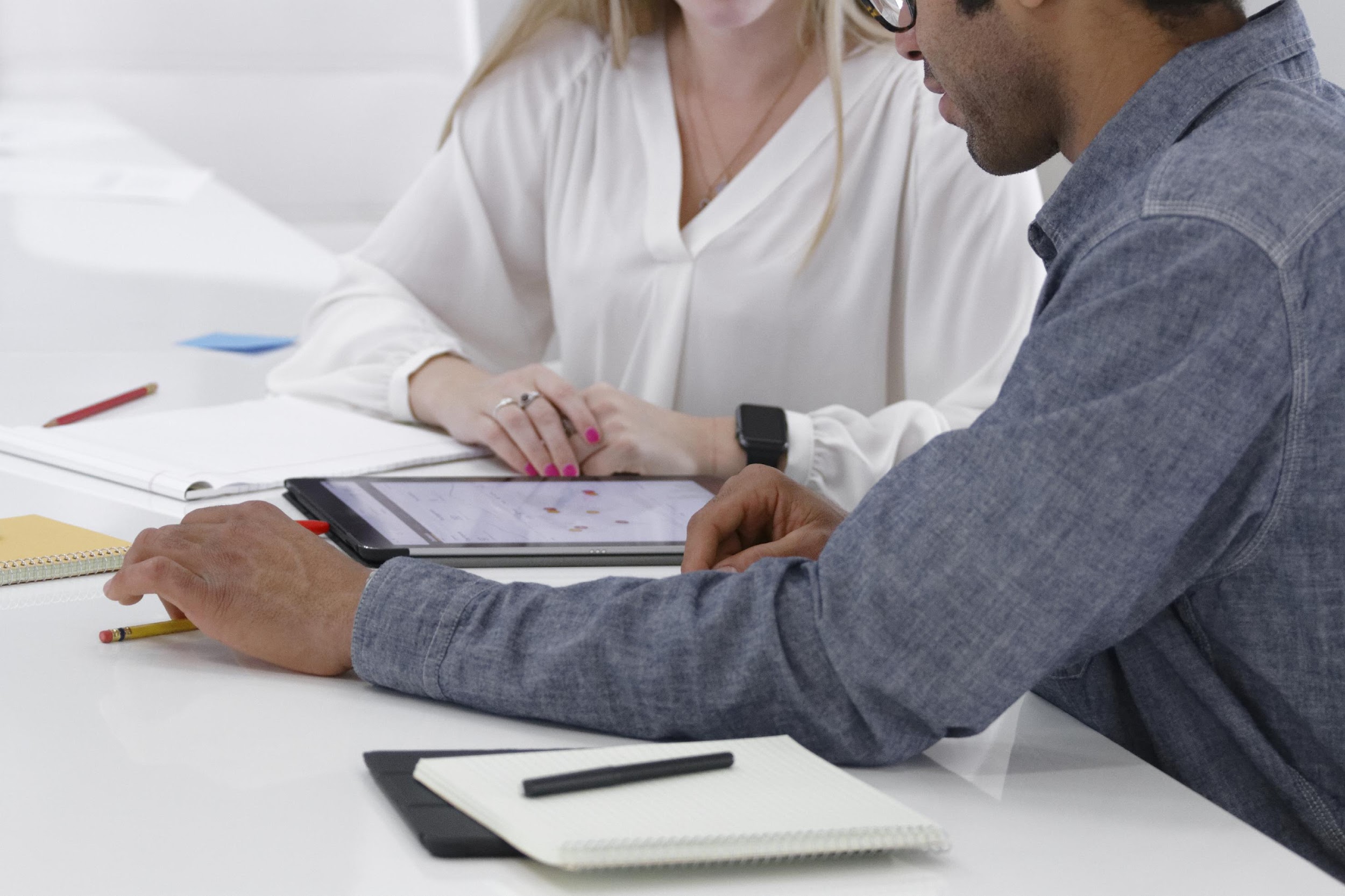 Hibeler, Bağışlar, Belgeler ve Sponsorluklar
Ruhsatlar, Navlun, Nakliye, Gümrük Masrafları
Satış Siparişleri
9
Edinilen Önemli Bilgiler
10